What data are available, and how are they accessed?
Providers of information
UK and Ireland Cancer Registries  UKIACR
Health & Social Care Information Centre 
HSCIC
Office for National Statistics 
ONS
National Audits
PHE 
including 
Health Intelligence Networks
NHS England Business Intelligence Teams
Incisive
Health
Dr Foster and other intermediaries
Macmillan Cancer Support
Cancer Research UK
2
What data are available, and how are they accessed?
Cancer data tools
3
What data are available, and how are they accessed?
PHE data and knowledge gateway
http://datagateway.phe.org.uk/
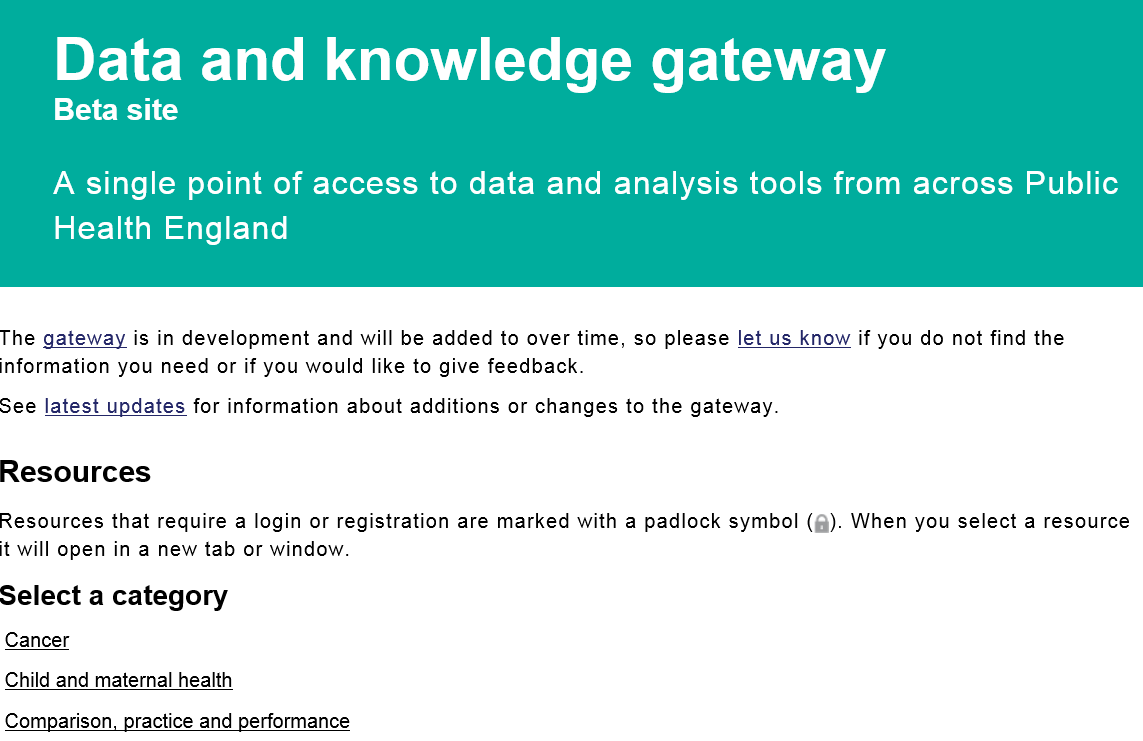 Intelligence
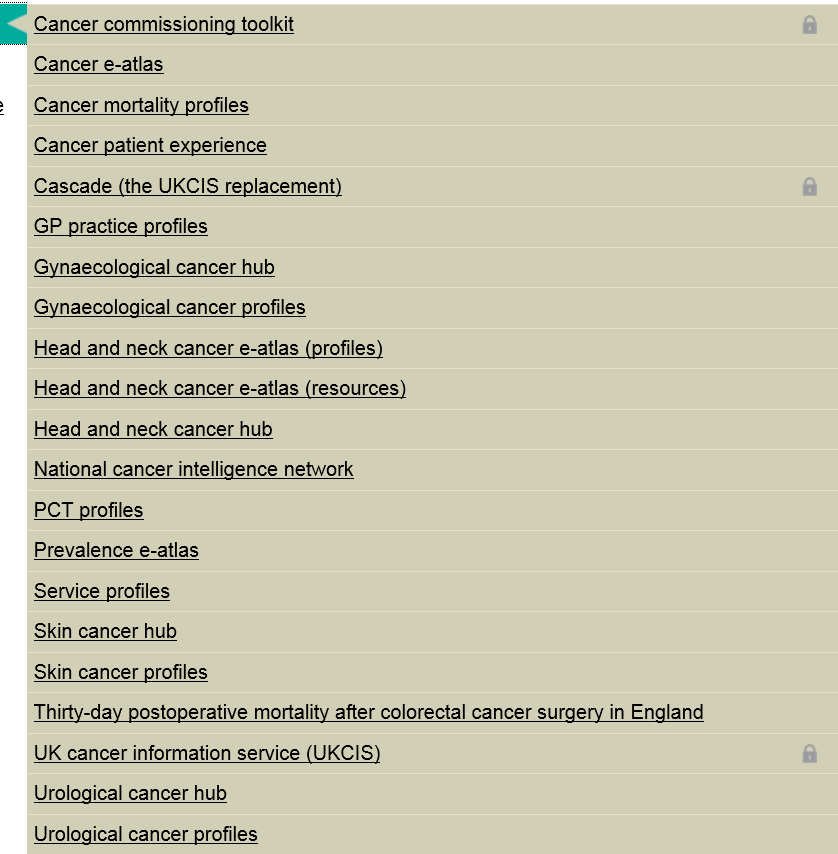 4
What data are available, and how are they accessed?
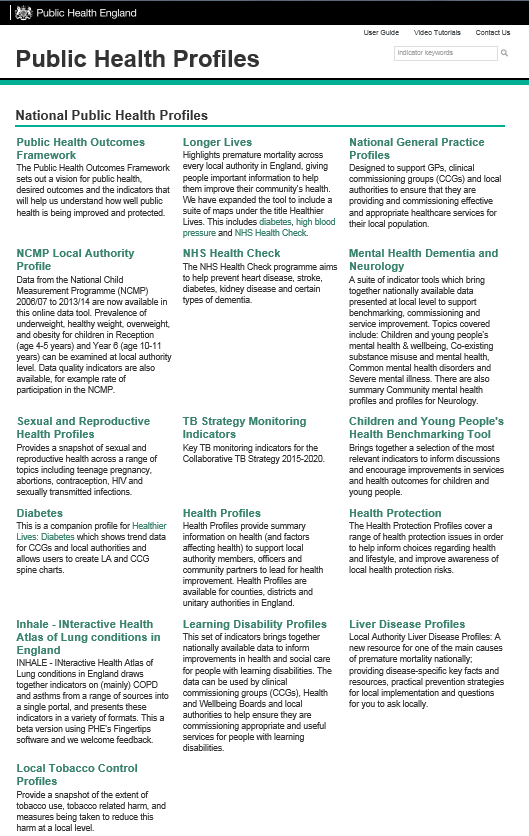 Public Health Profiles (Fingertips)
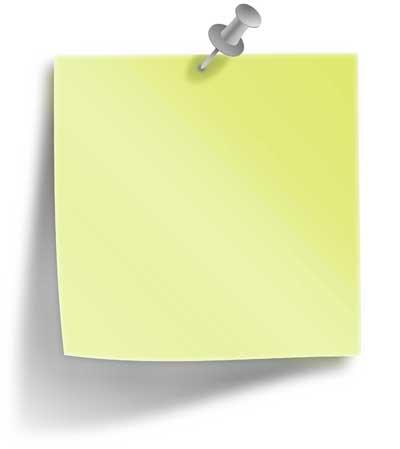 http://fingertips.phe.org.uk/
Type in ‘cancer’ in the search box
Intelligence
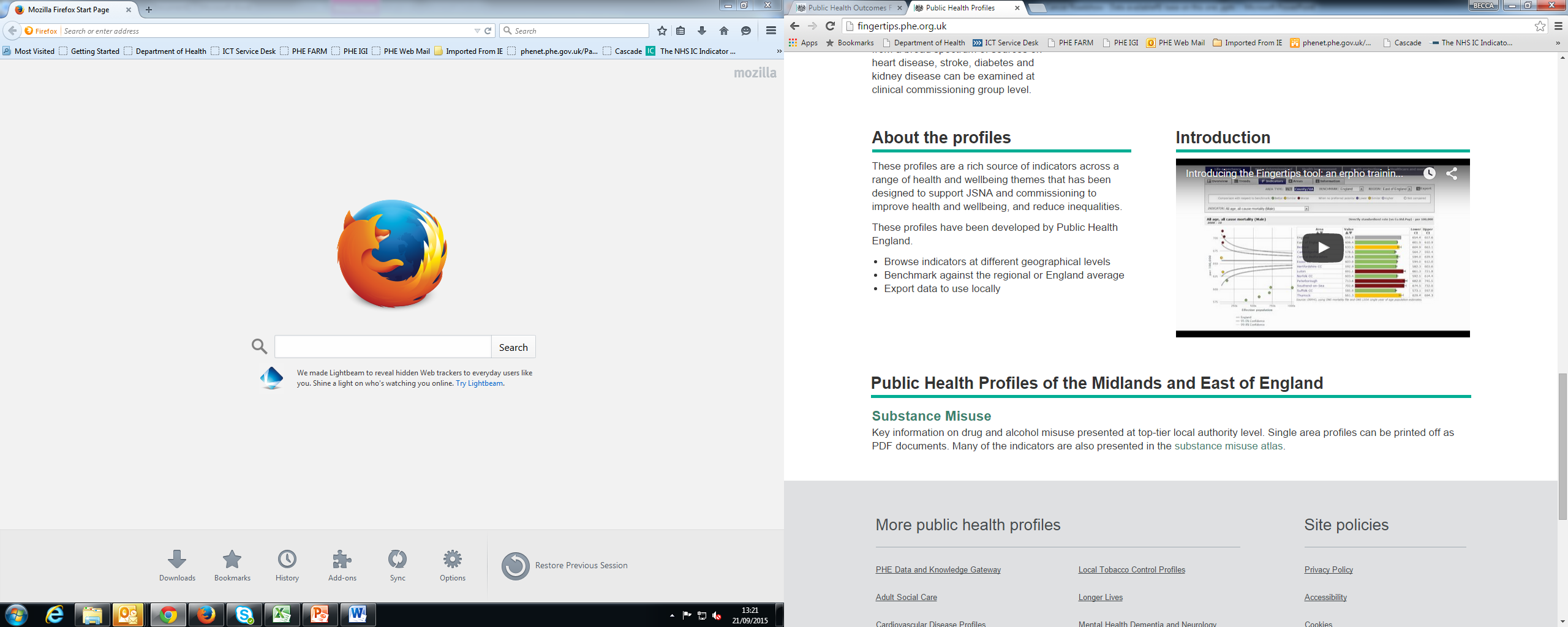 5
What data are available, and how are they accessed?
Public Health Outcomes Framework
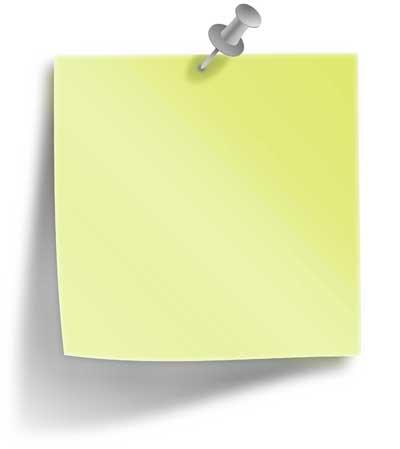 NEW: compare indicators
http://www.phoutcomes.info/
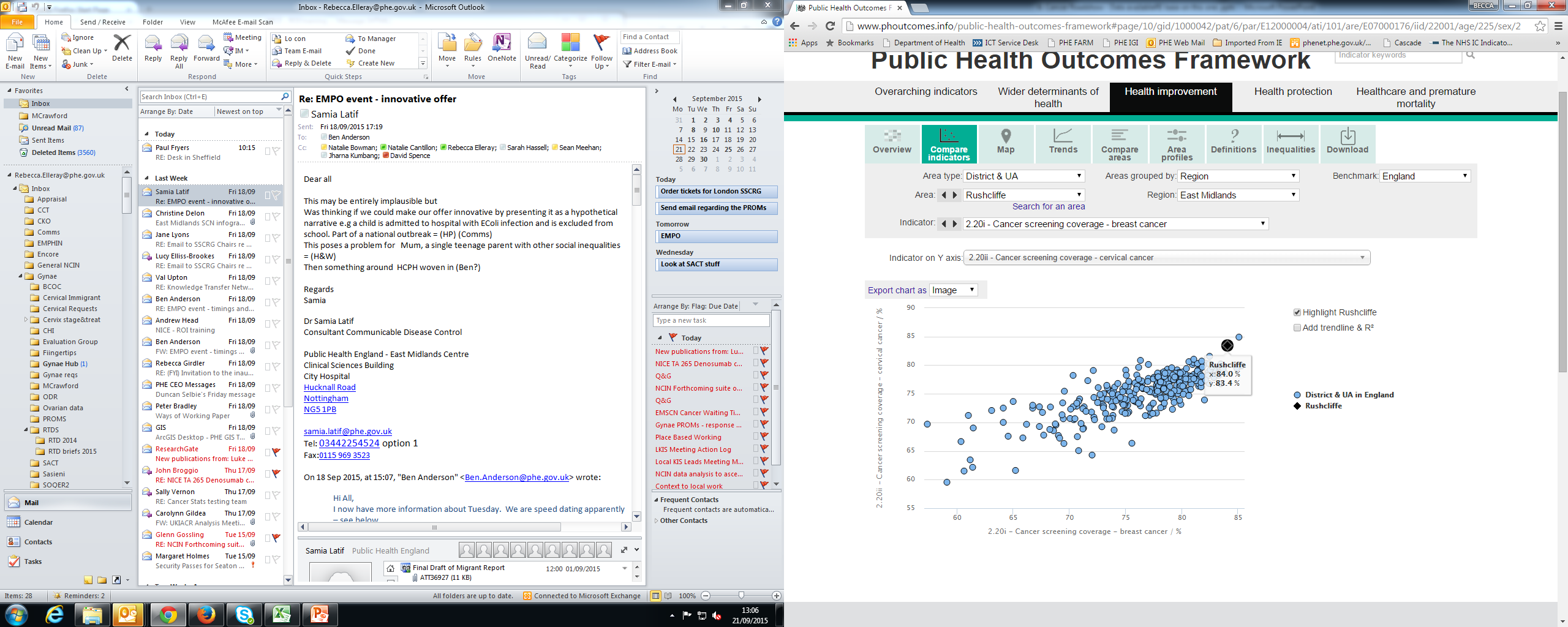 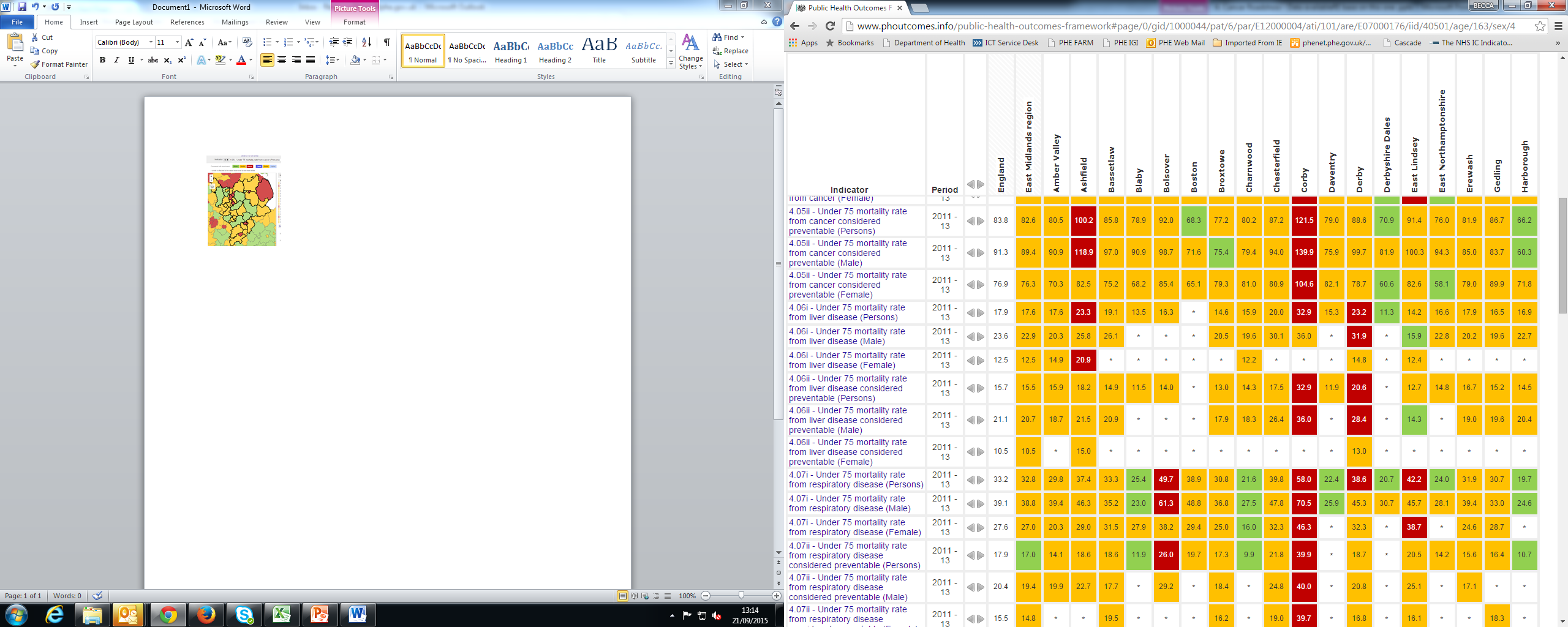 Intelligence
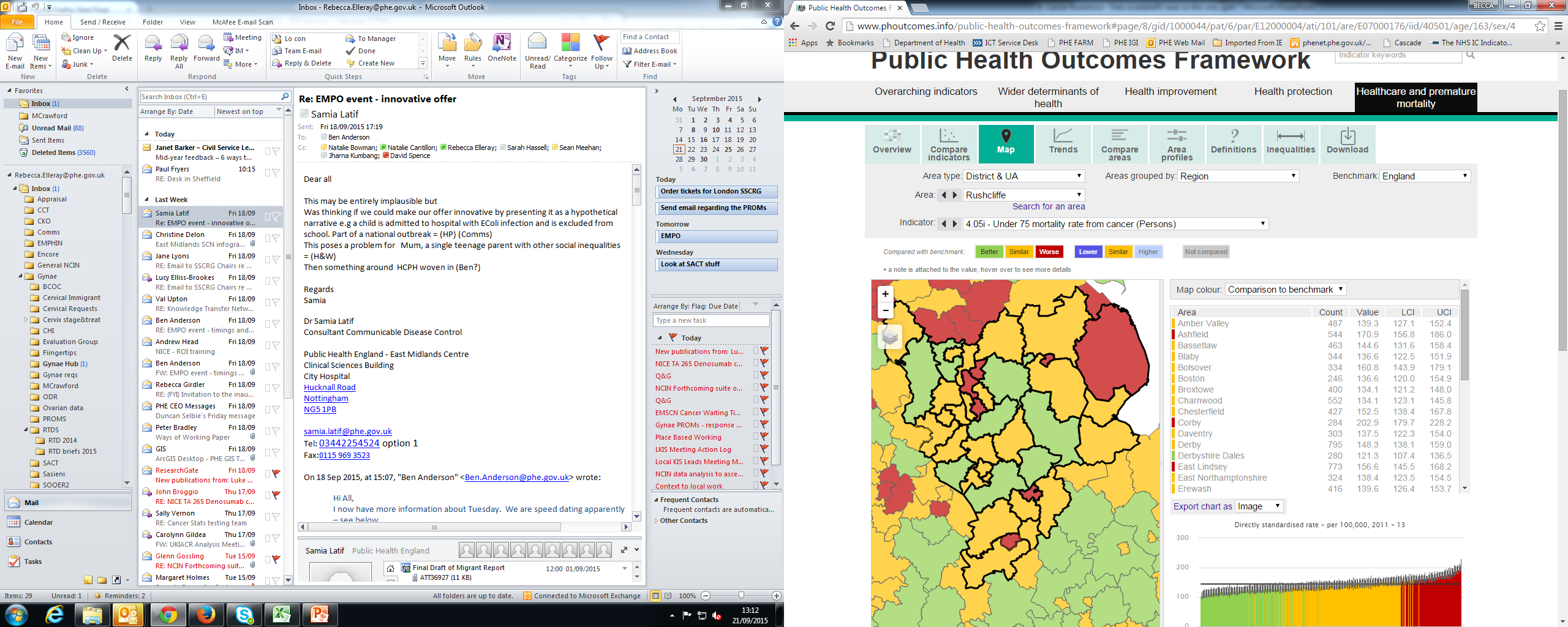 6
What data are available, and how are they accessed?
Local Tobacco Control Profiles
http://tobaccoprofiles.info/
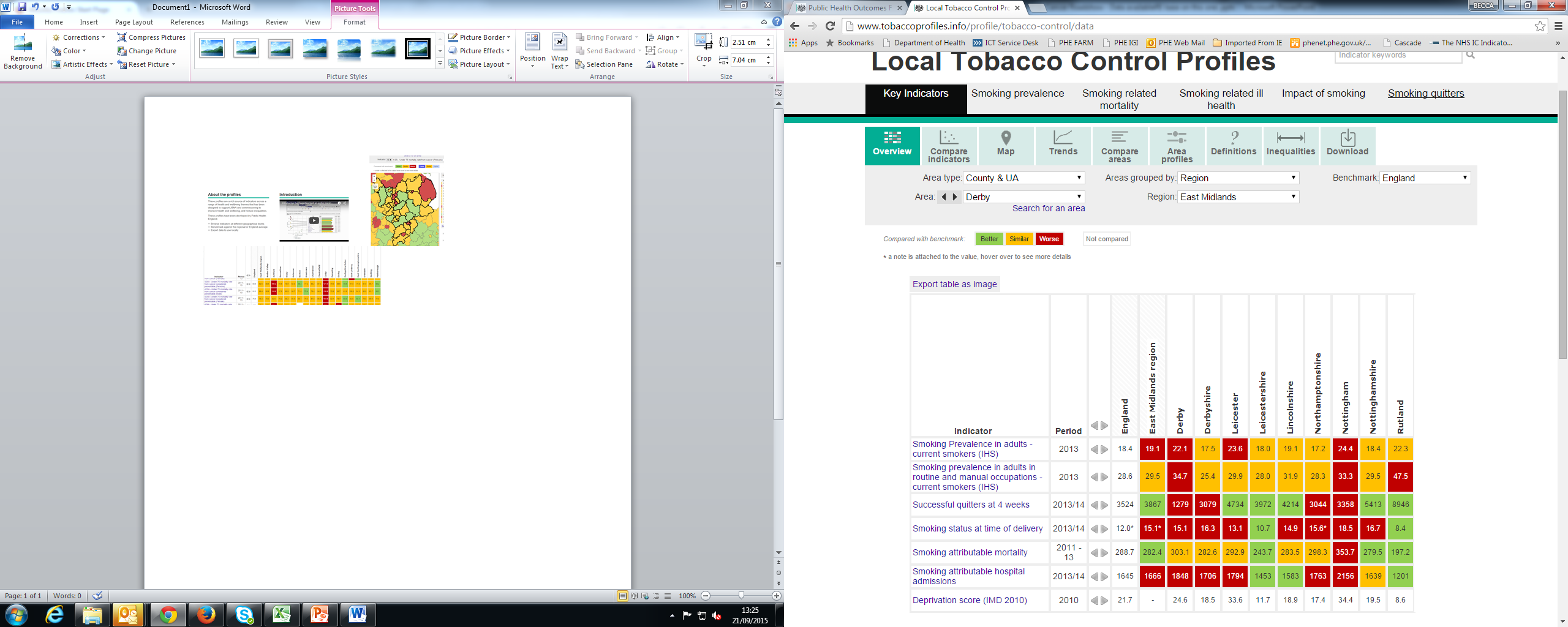 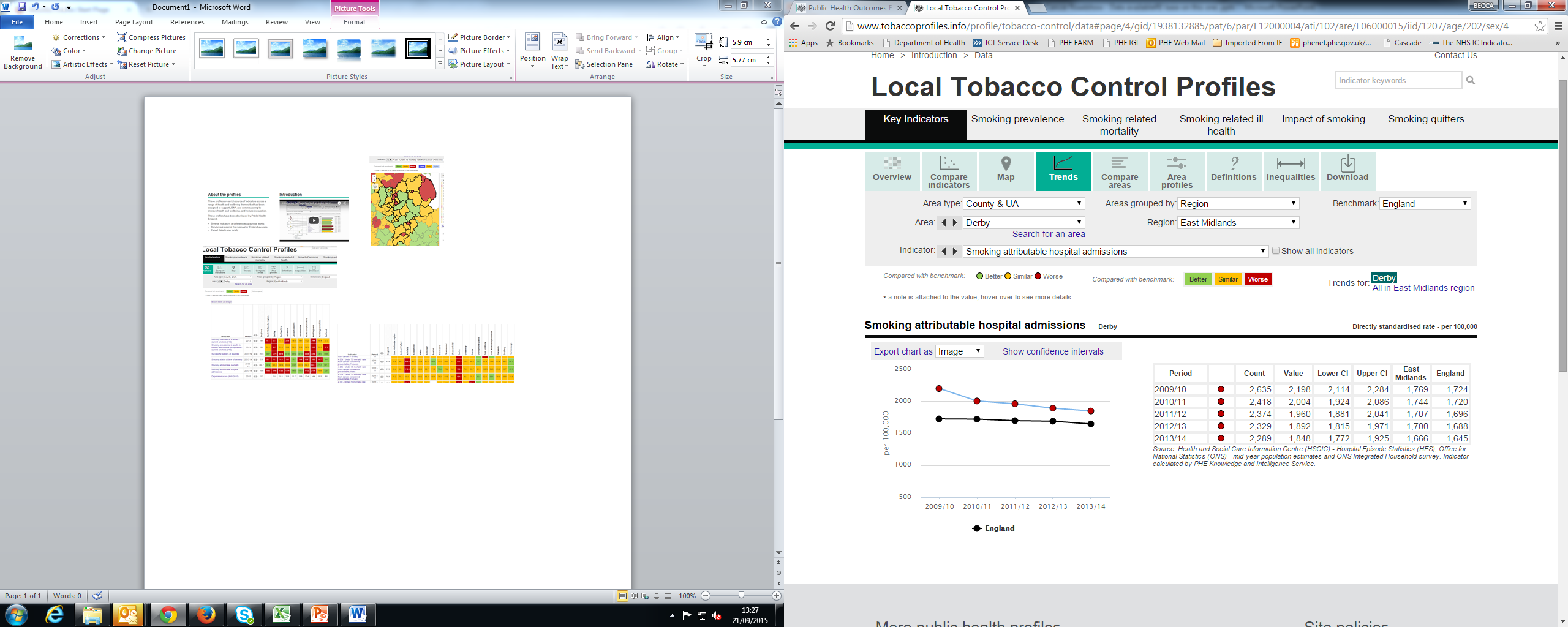 Intelligence
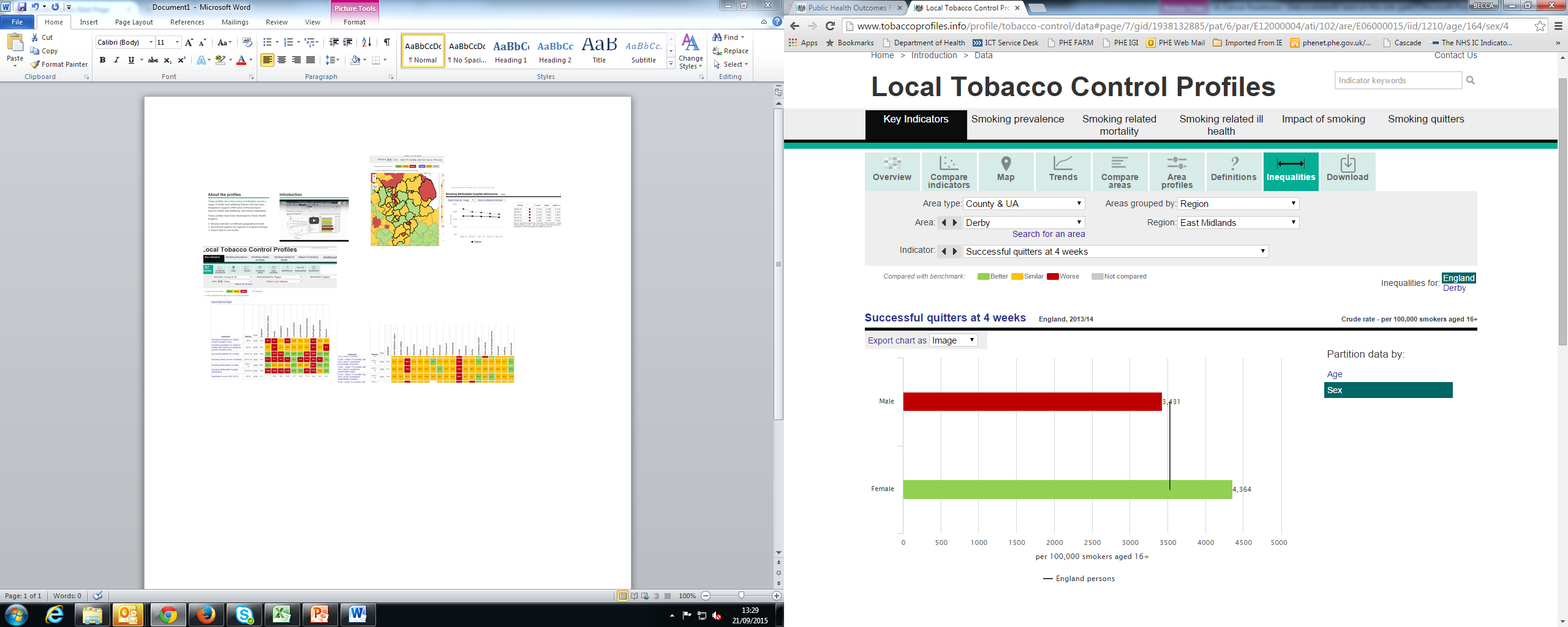 7
What data are available, and how are they accessed?
Cancer Commissioning Toolkit (CCT) https://www.cancertoolkit.co.uk/
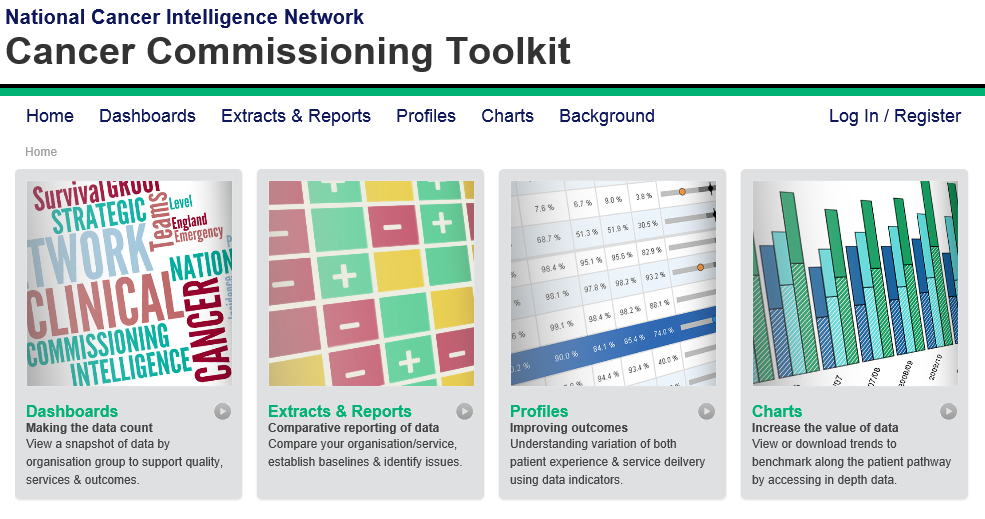 ‘Supporting World Class Commissioning 
of Cancer services across the NHS’
Intelligence
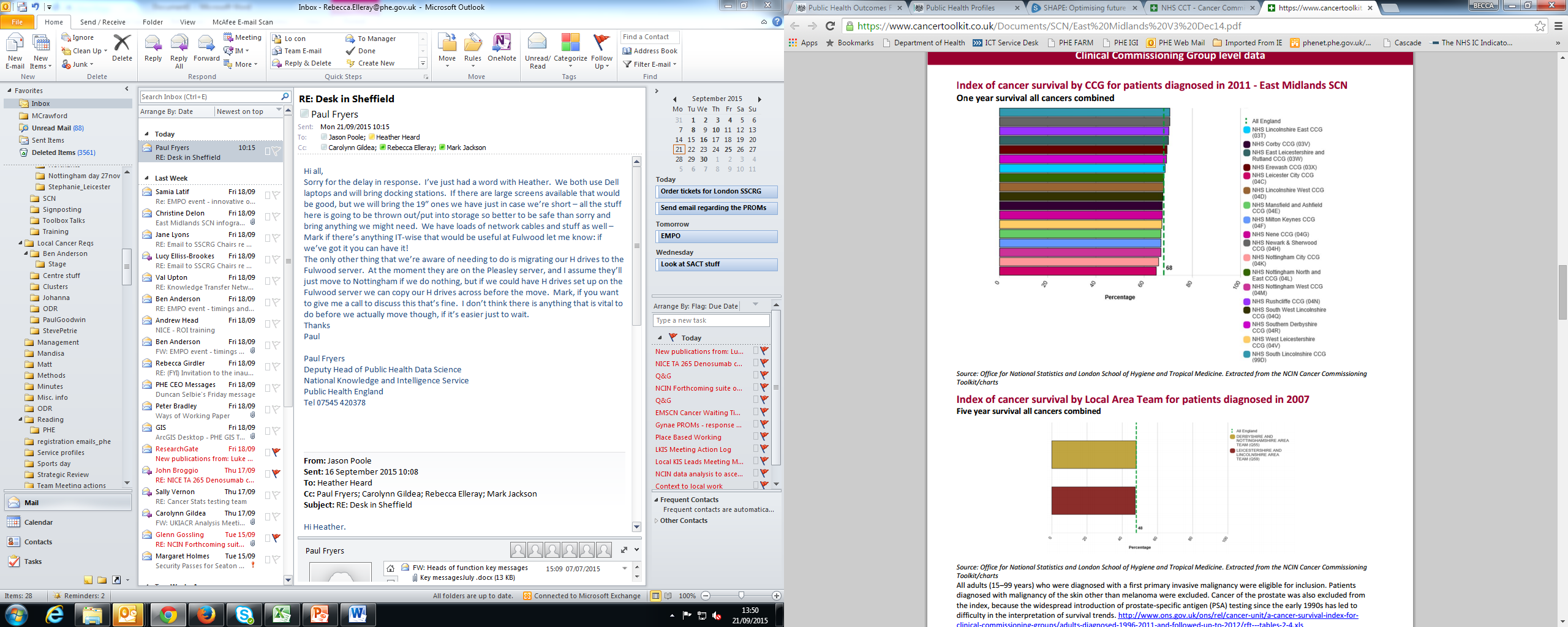 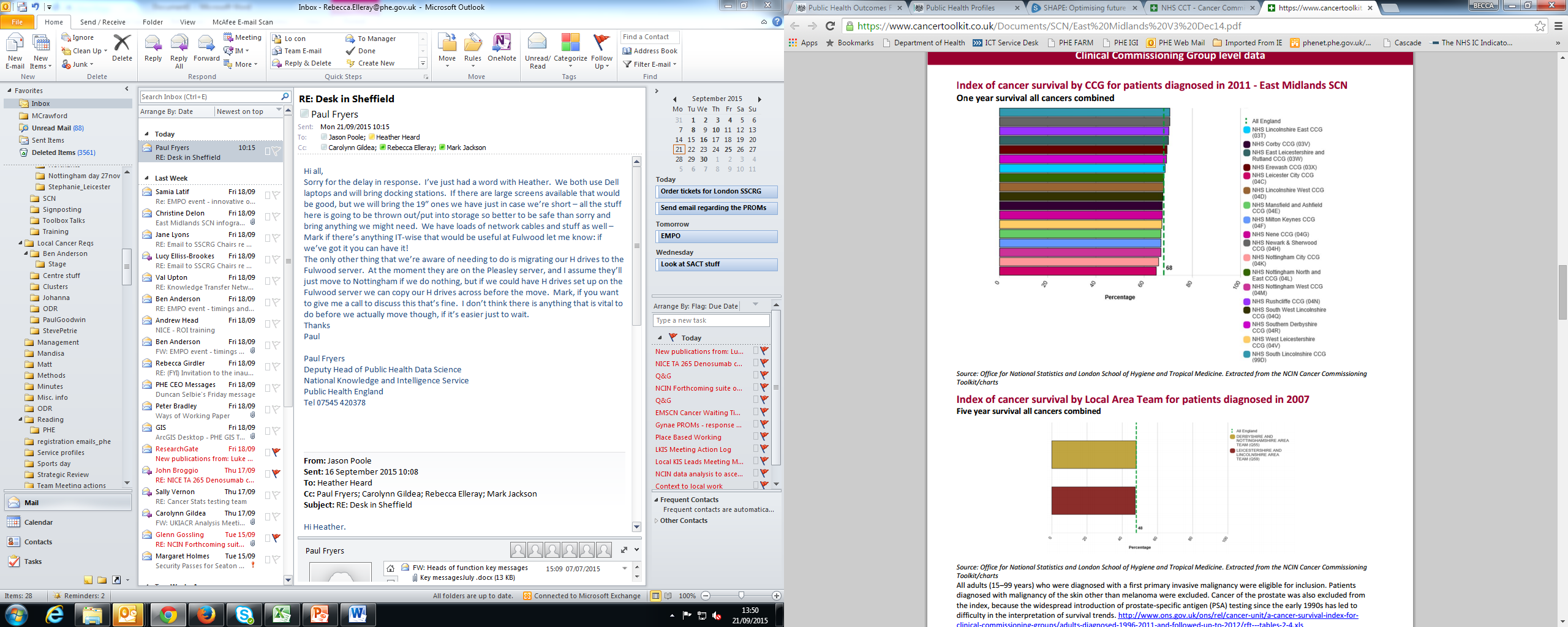 Types of Data available by charts:
Incidence; Emergency Presentations; Mortality; Place of Death; Survival; Smoking Cessation; Peer Review; Screening; Staging, Referrals; Waiting Times; Radiotherapy; National Audit; Expenditure.

Profiles :
Service  profiles; CCG  & GP  profiles. 

Extracts & Reports :
Cancer Prevalence; Enhanced Recovery; horizon Scanning; HES; LAPCO; Routes to Diagnosis;; Cancer Nurse Specialist; Chemotherapy Nursing Workforce; Peer Review reports; Dashboards.
8
Local Cancer Intelligence
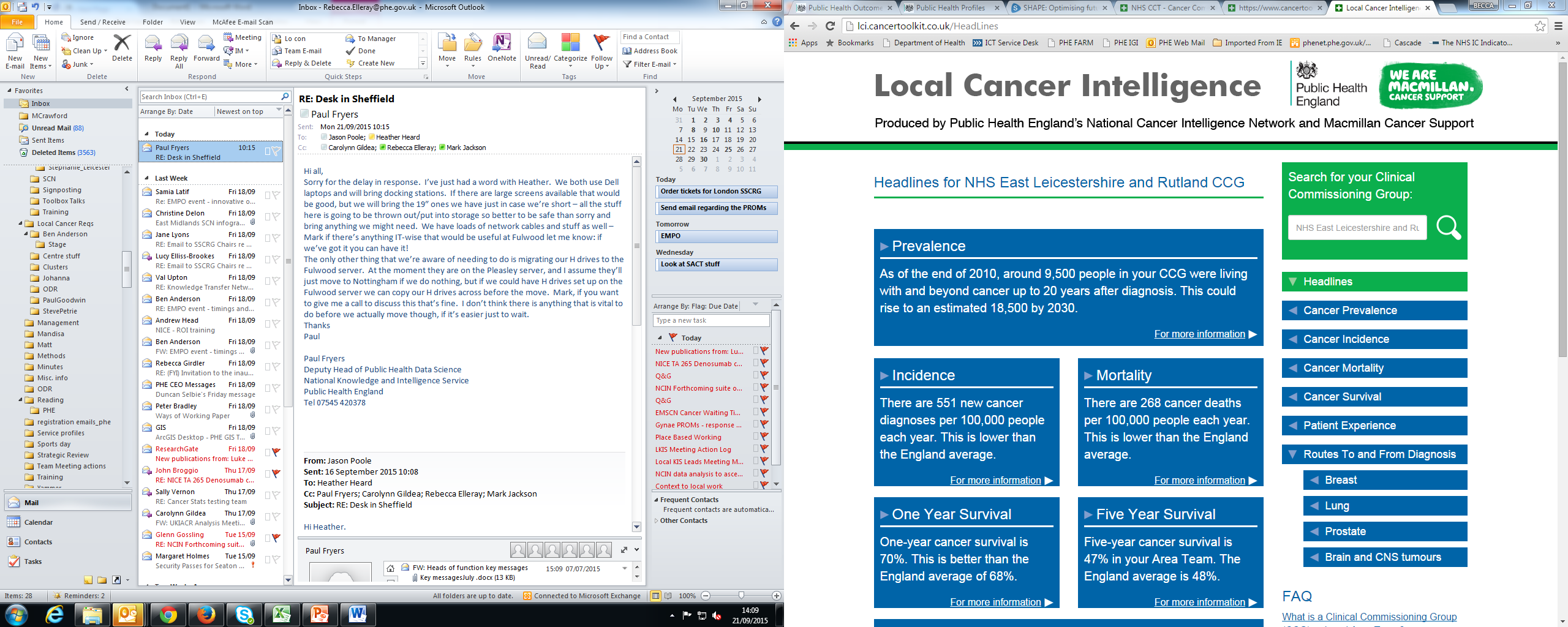 http://lci.cancertoolkit.co.uk/
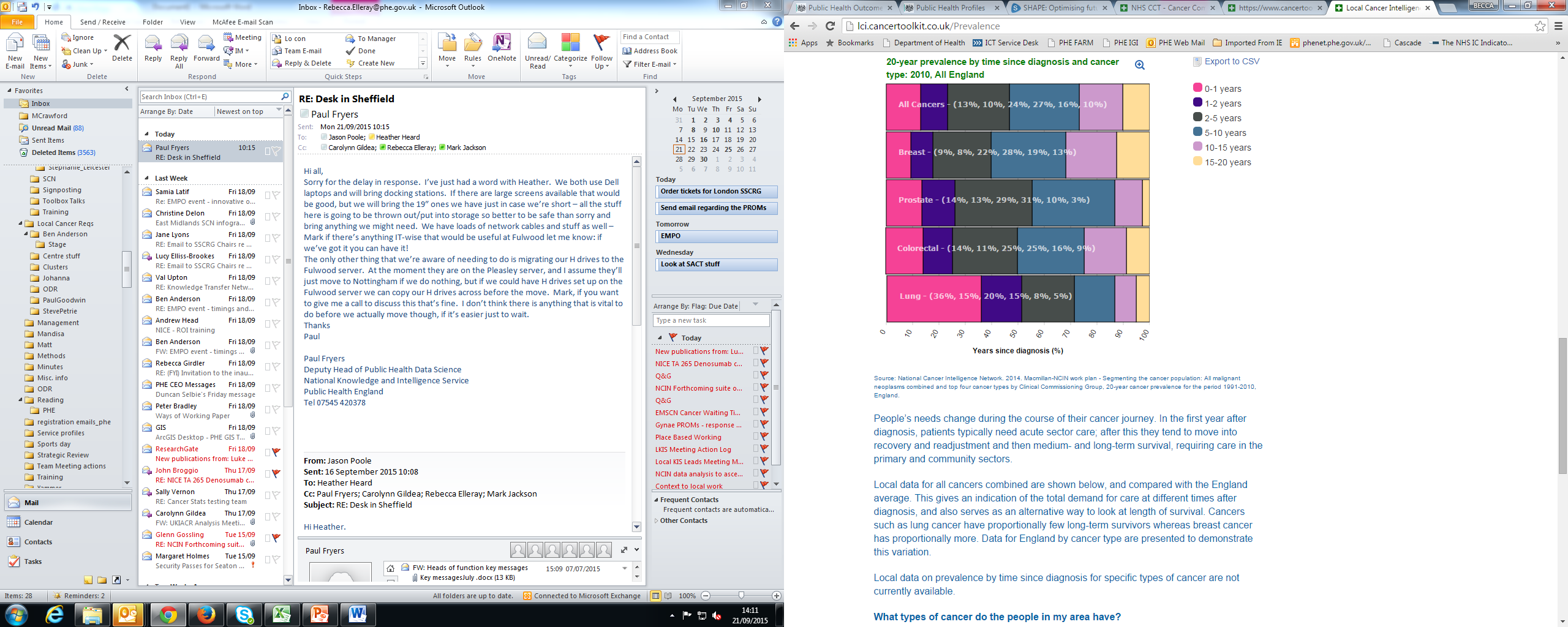 Intelligence
Source: National Cancer Intelligence Network. 2014. Macmillan-NCIN work plan - Segmenting the cancer population: All malignant neoplasms combined and top four cancer types by Clinical Commissioning Group, 20-year cancer prevalence for the period 1991-2010, England.
9
What data are available, and how are they accessed?
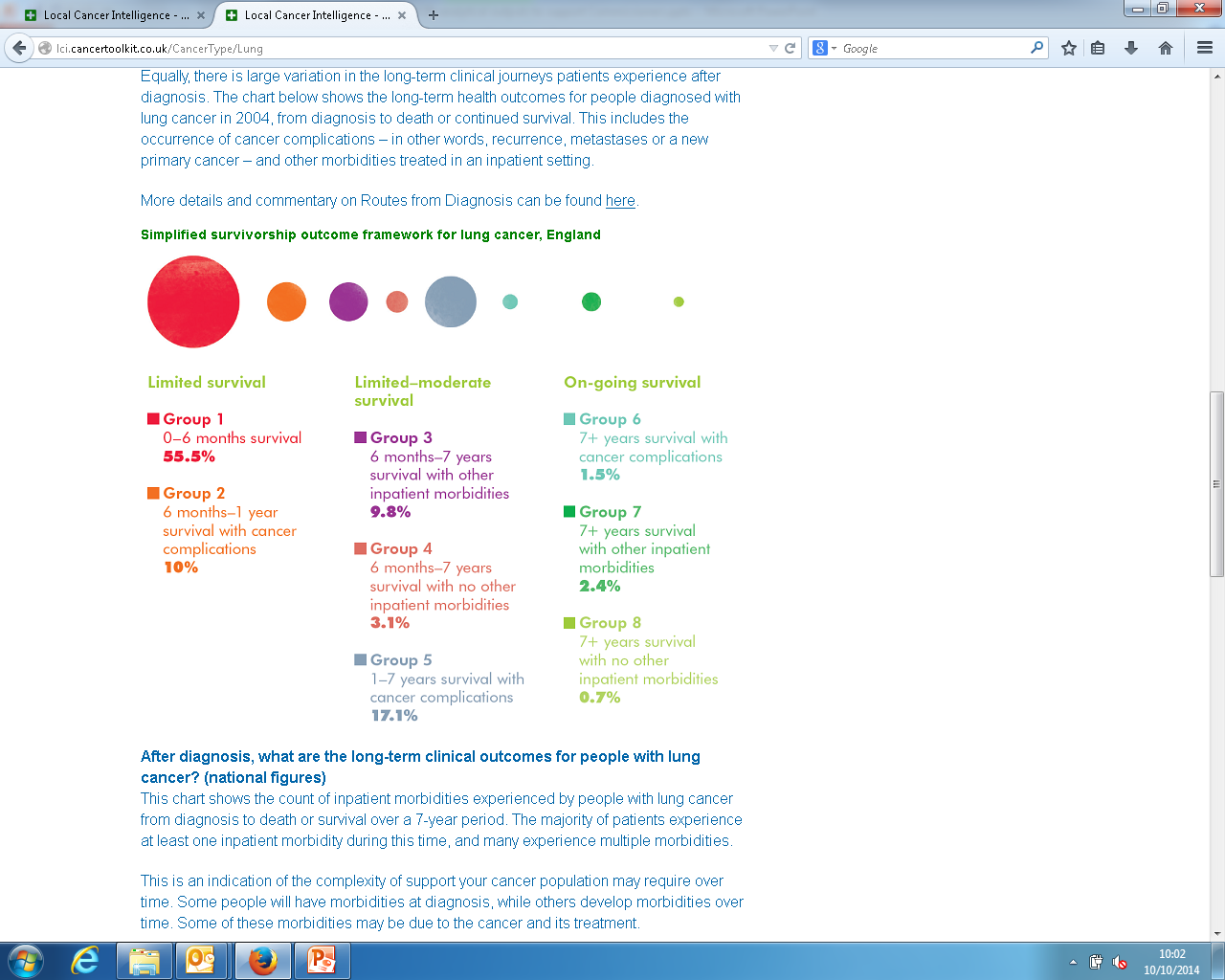 NCIN analytical outputs to support Commissioners
Cancer Stats: CHIhttps://nww.cancerstats.nhs.uk/users/sign_in
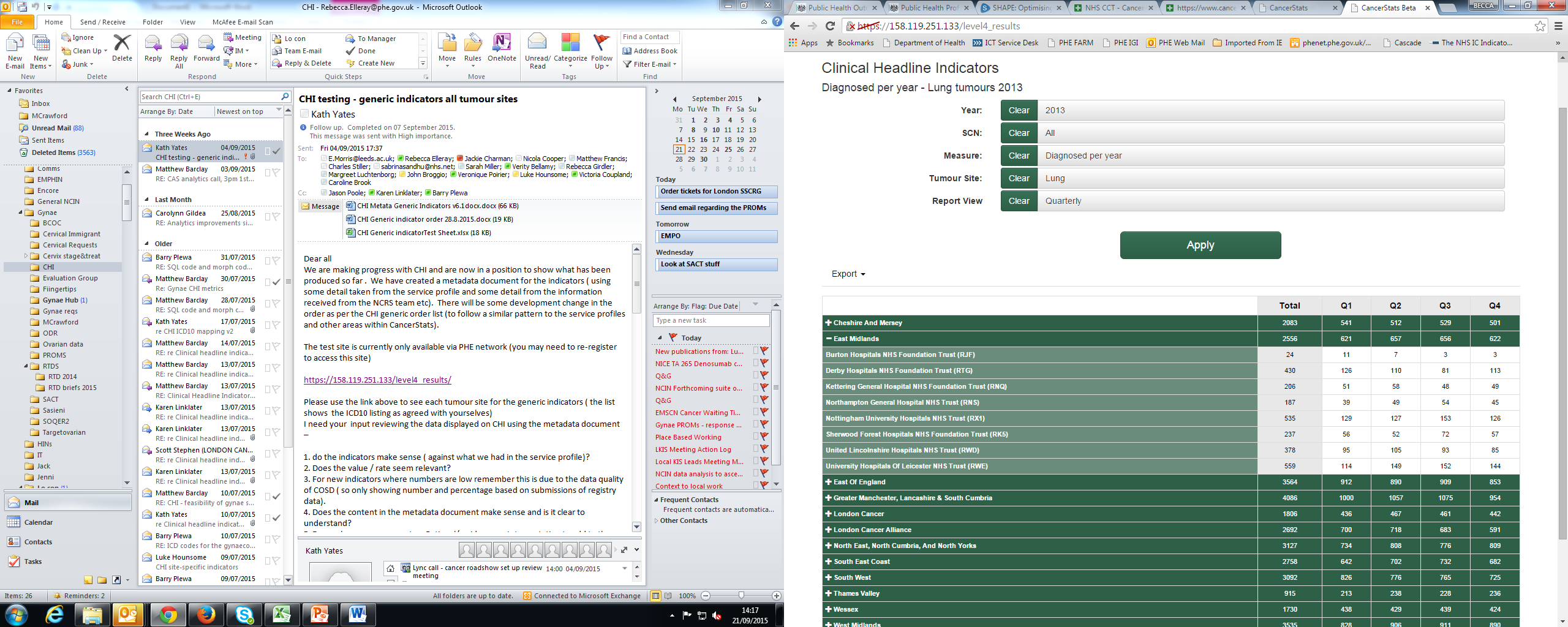 Intelligence
11
What data are available, and how are they accessed?
Cancer Stats: CASCADEhttps://nww.cancerstats.nhs.uk/users/sign_in
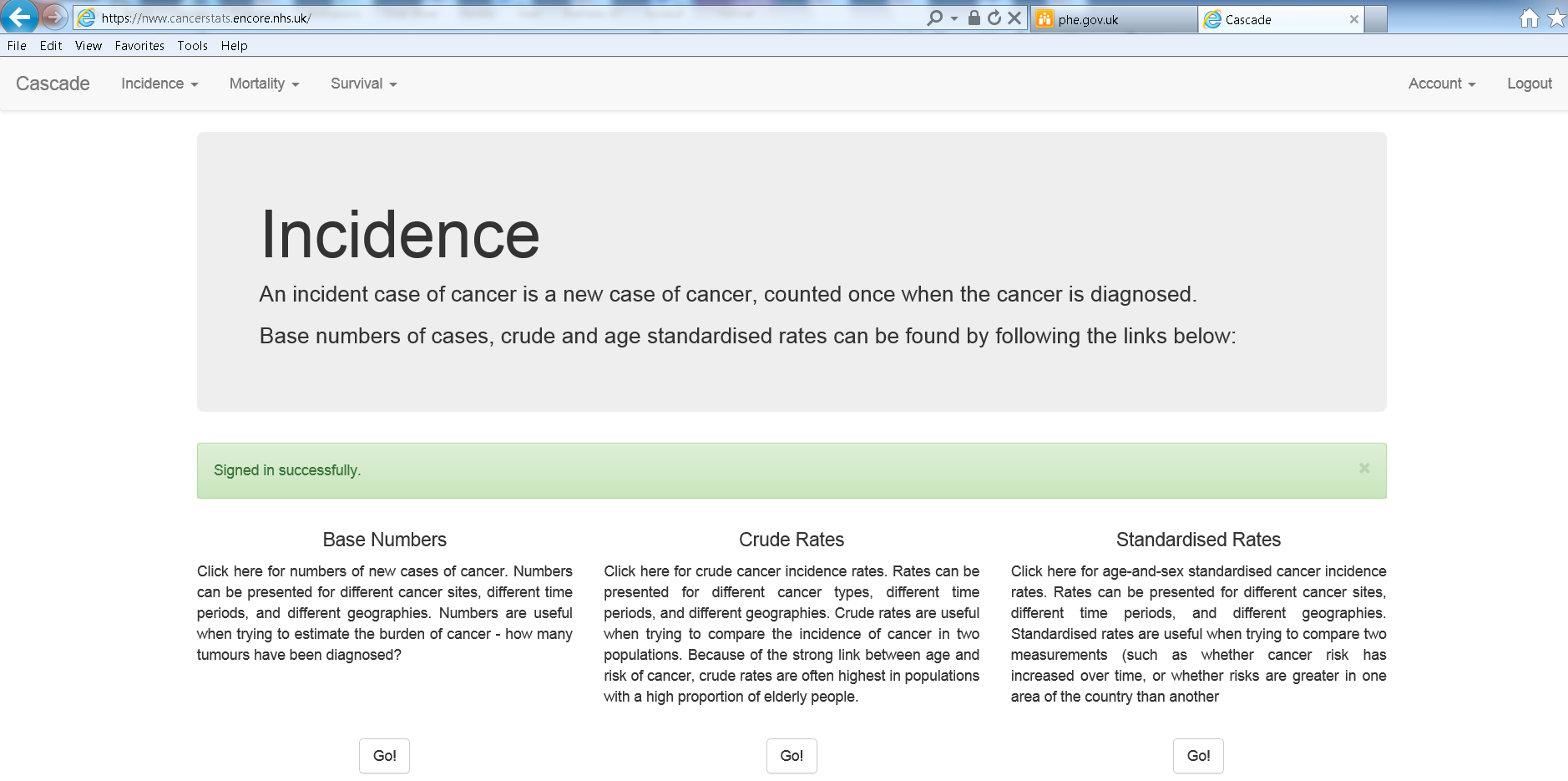 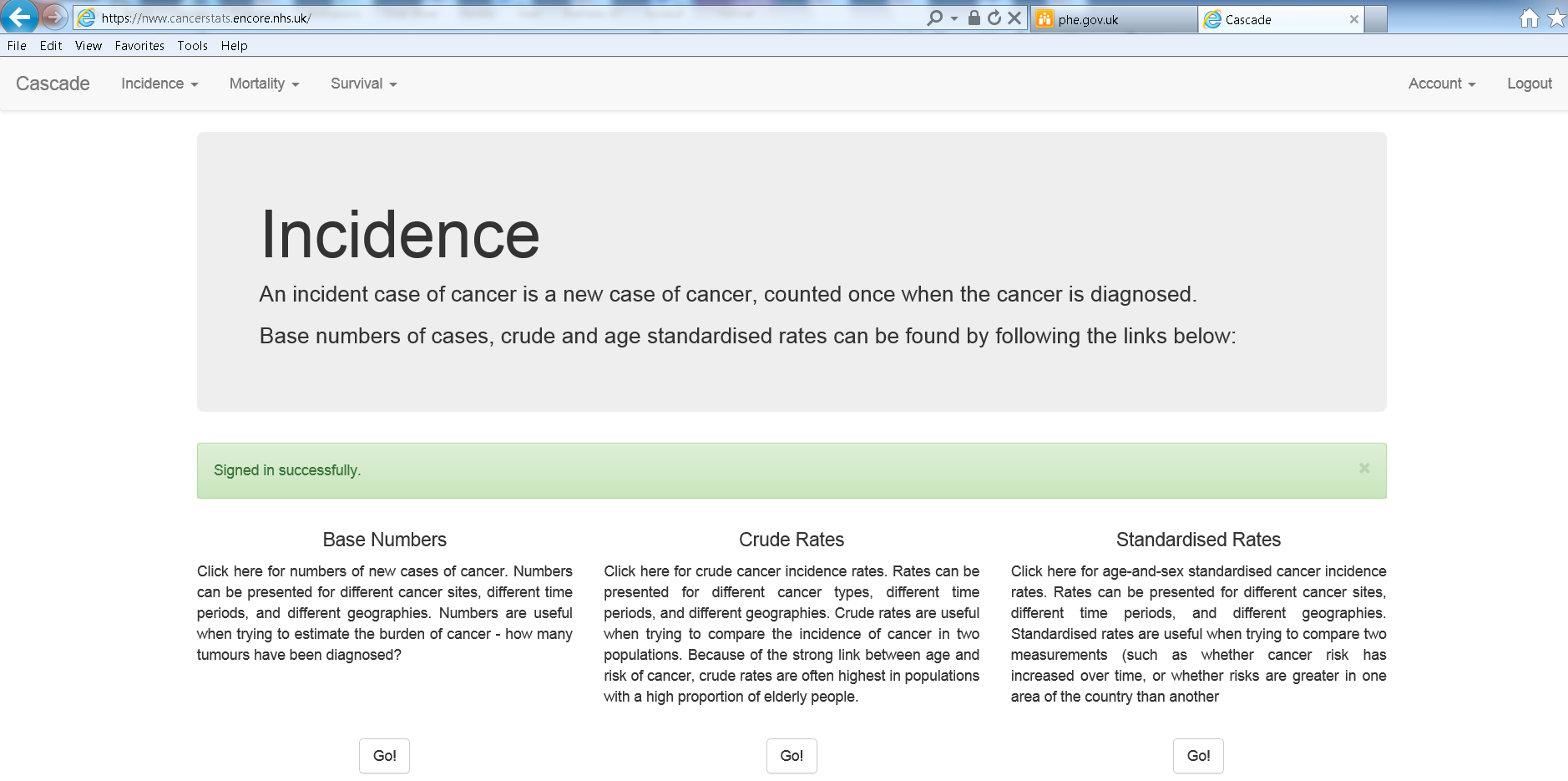 Intelligence
12
What data are available, and how are they accessed?
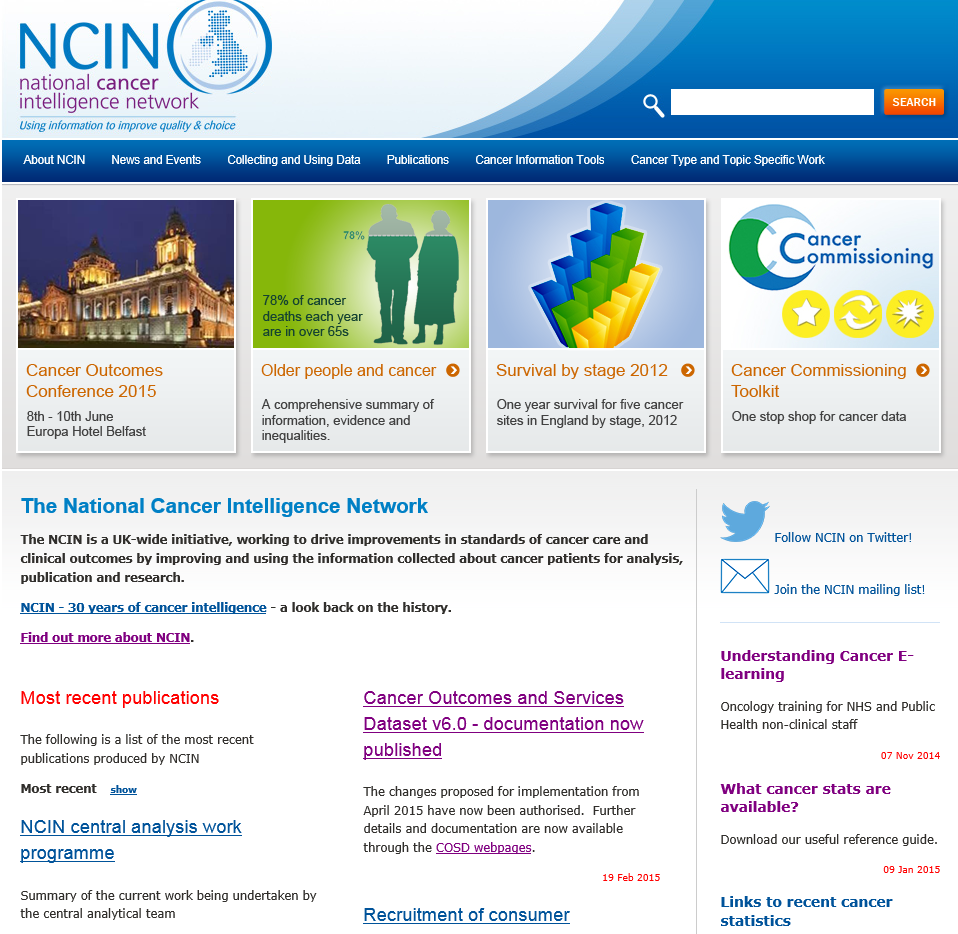 NCIN http://www.ncin.org.uk/home
Intelligence
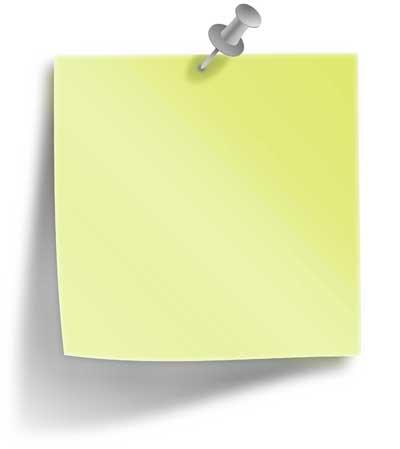 Download the 
‘What cancer stats are available?’ guide
13
What data are available, and how are they accessed?
Bespoke analyses
Survival by stage
Outpatient analysis
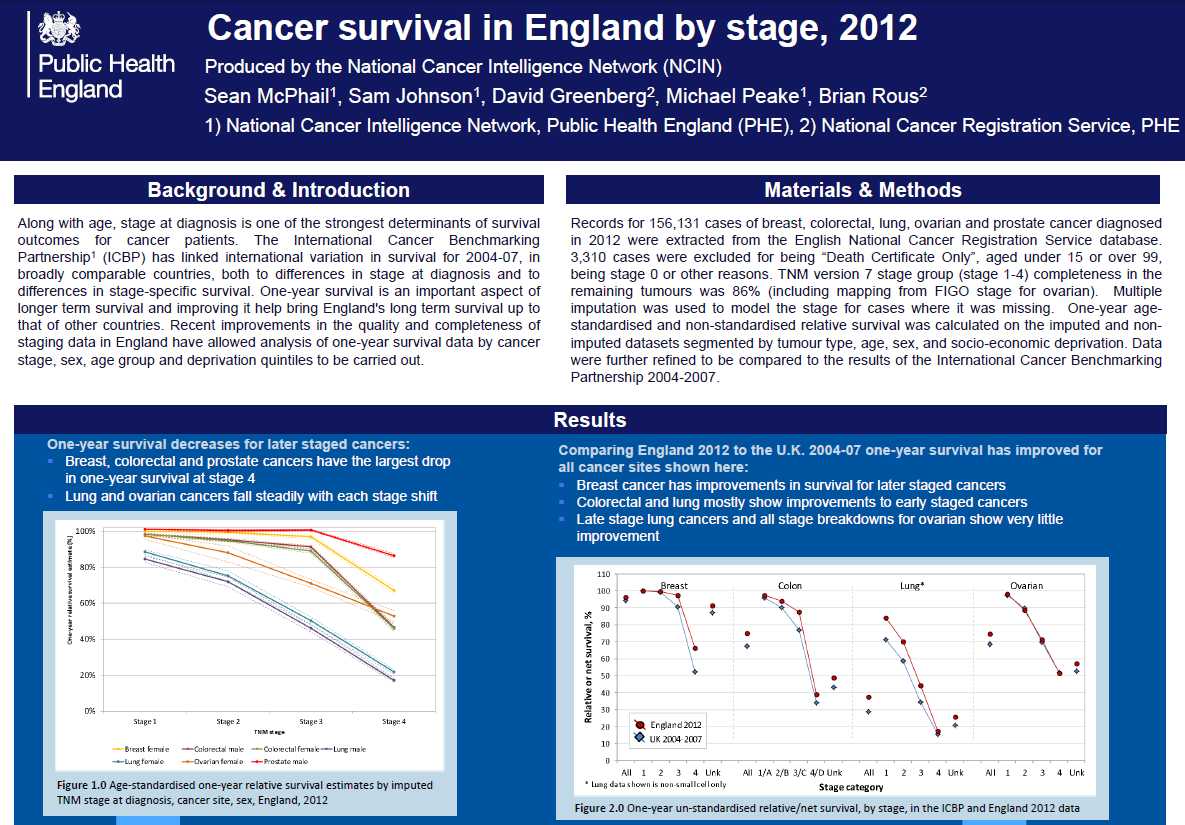 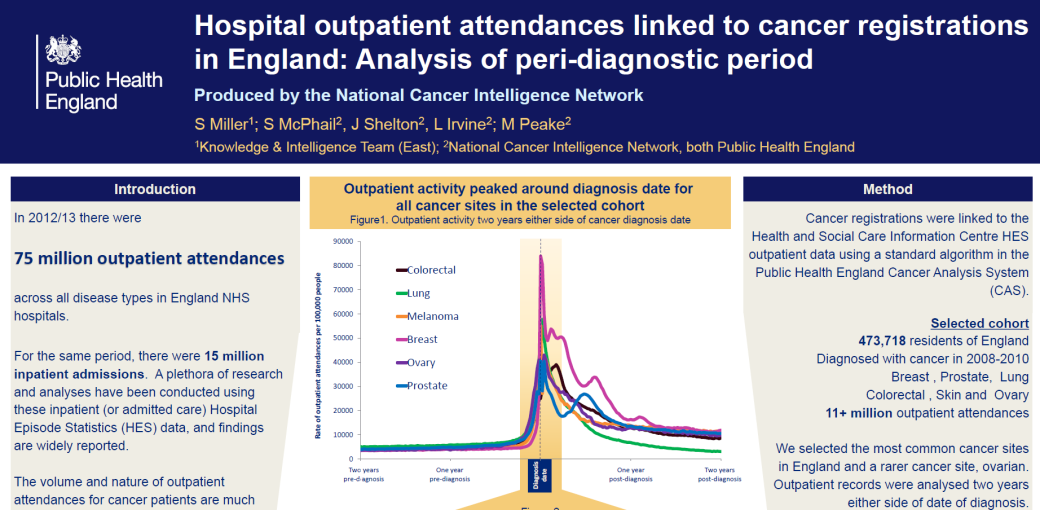 Intelligence
14
What data are available, and how are they accessed?
Bespoke analyses
Routes to diagnosis
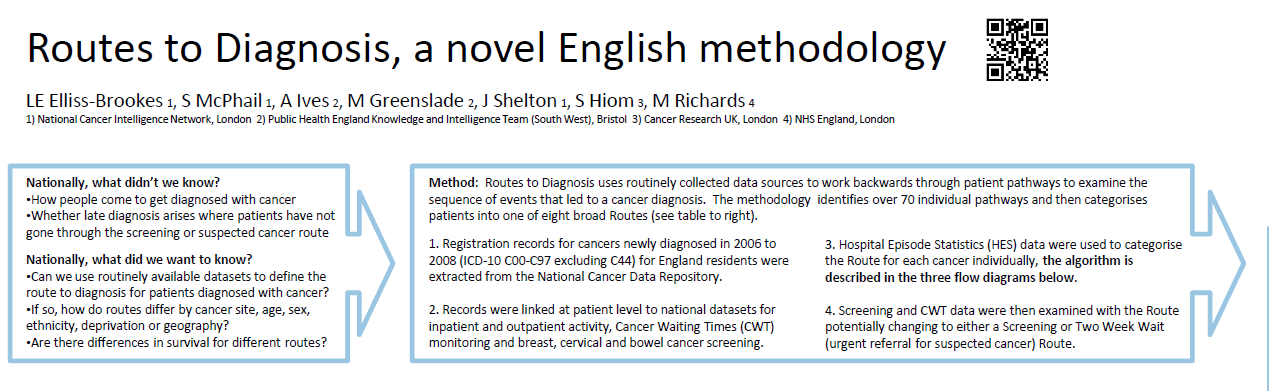 Intelligence
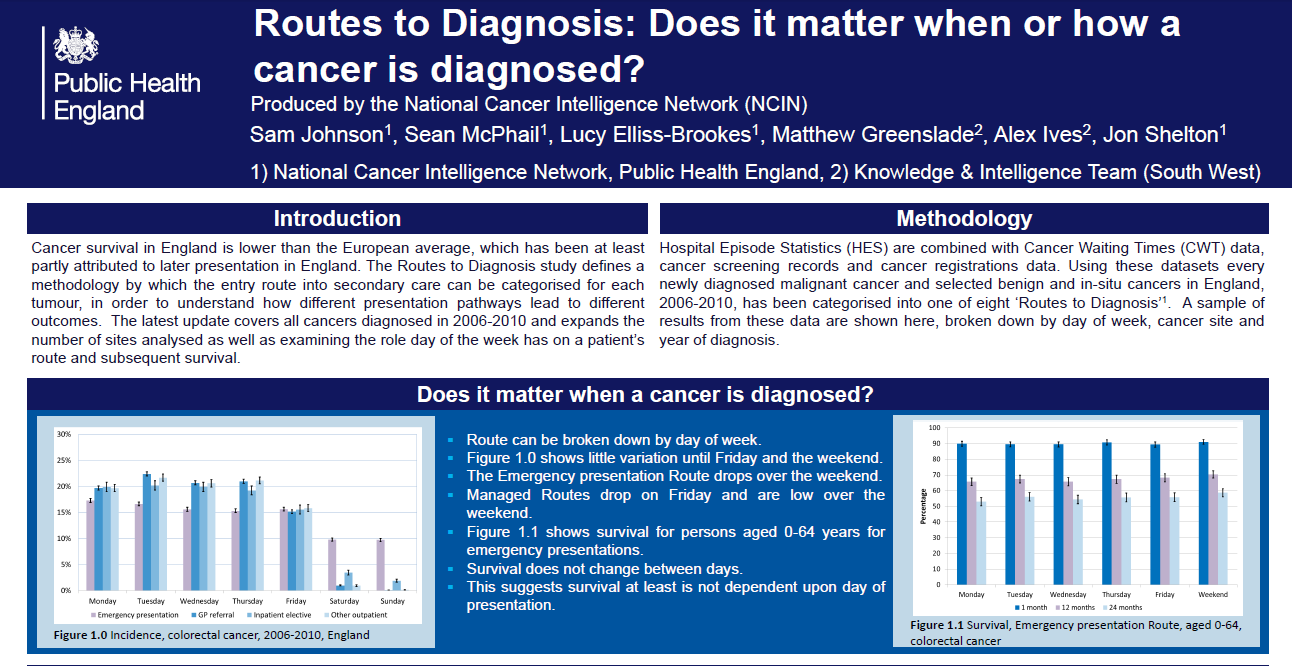 15
What data are available, and how are they accessed?
Bespoke analyses
Inequalities: deprivation                             ethnicity
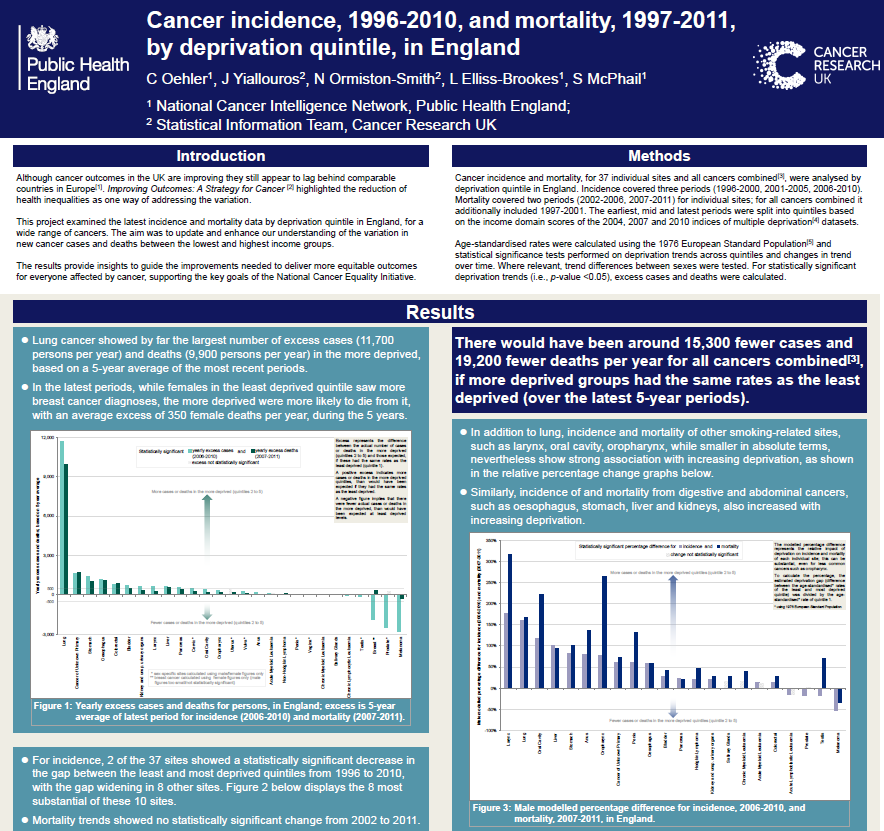 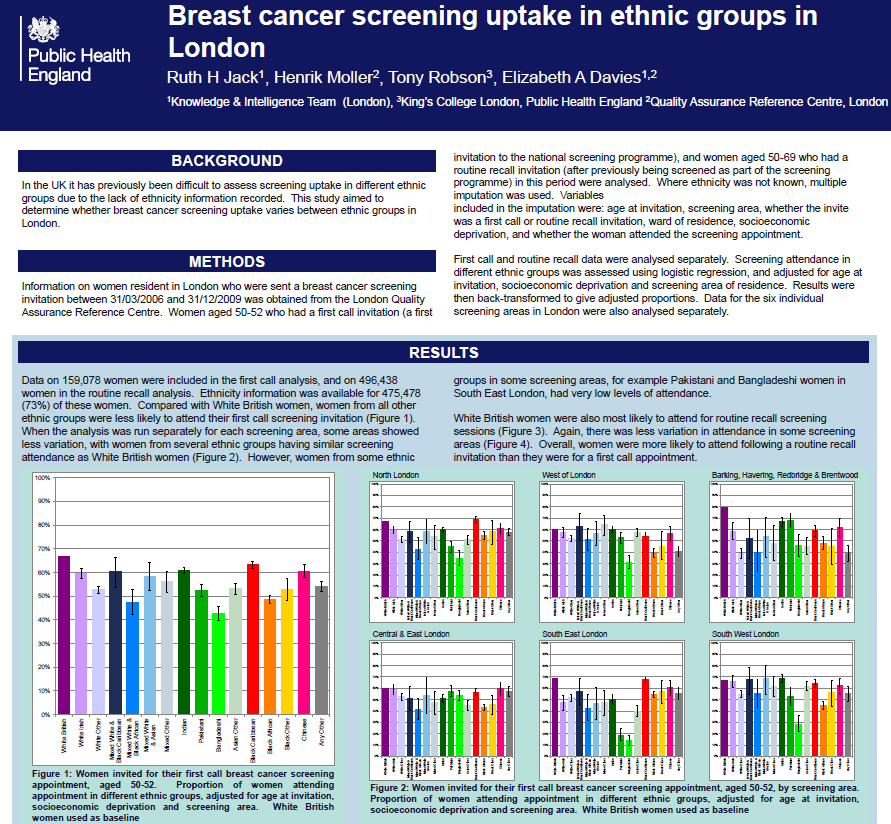 Intelligence
16
What data are available, and how are they accessed?
Bespoke analyses - treatment
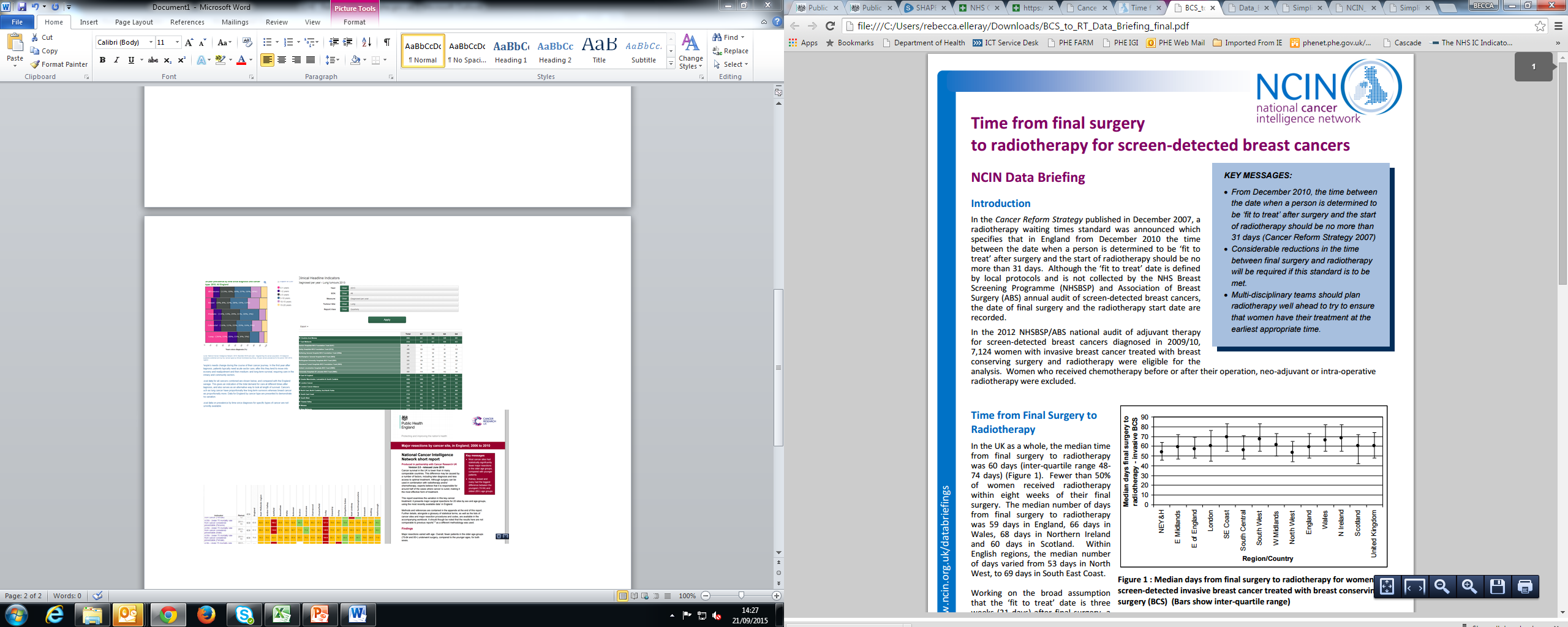 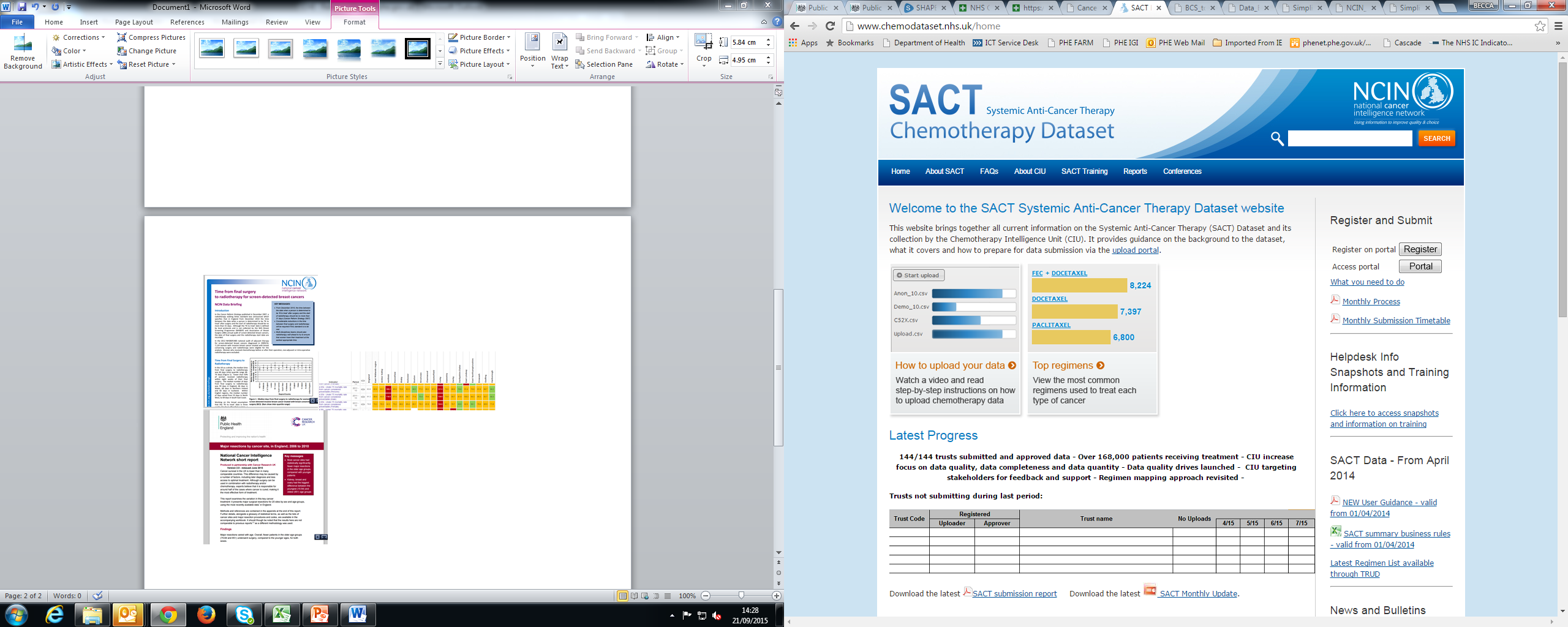 17
What data are available, and how are they accessed?
PHE Office for Data Release
The PHE Office for Data Release (ODR) ensures that requests for potentially or explicitly identifiable data are managed in line with PHE’s statutory responsibilities as a data controller, so that:
Any data sharing complies with the rights of the data subject, Data Protection Act and Caldicott principles; 
There is an appropriate legal gateway for the receiving organisation to receive and process patient or personal data;
The physical transfer of the data is secure; and, 
The receiving organisation can satisfy that they have in place comparable controls to ensure that the data is held securely.
Required documents
Protocol
Data specification 
REC approval (for research only)
Legal gateway to process the data
IG toolkit level 2 compliance or equivalent
Intelligence
Data Re-use Agreement
A Data Re-use Agreement  (DRA) must be signed between PHE and the applicant  prior to the release of  the data.  The DRA binds the application to specific terms of the release  of the data, including agreeing  to not to disclose, use or  reuse the data outside the conditions of the approved release (the study protocol and associated ethics, legal permissions).
On average 6 weeks to release
Data available through the ODR:
NCRS cancer registration data 
National Cervical Cancer Screening 
National Breast Screening Programme
National Bowel Cancer Screening Programme
National Drug Treatment Monitoring Dataset
Congenital Anomalies Register
Data Release Register
PHE is committed to sharing all instances in which potentially or explicitly data is released, through the publication of a PHE Data Release Register. The first register to  be published in  2015.
18
What data are available, and how are they accessed?
Contact us
Local: Rebecca.elleray@phe.gov.uk
National/general: enquiries@ncin.org.uk 
ncinanalysts@phe.gov.uk
Intelligence
19
What data are available, and how are they accessed?